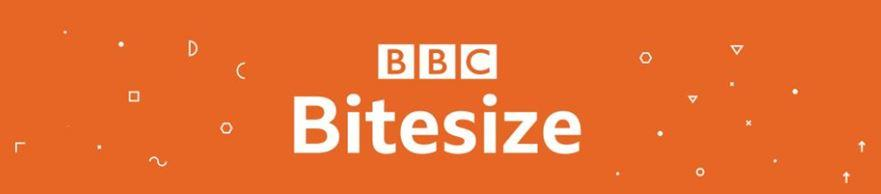 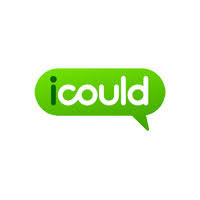 Where can my 
favourite subject 
 take me?
Follow the link to your favourite subject and see what jobs are out there for you
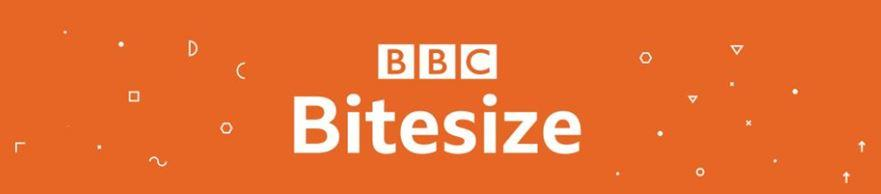 Art & Design
Business
Computing & IT
Design & Technology
English & Drama
Food & Nutrition
Geography
Maths
Media Studies
Music
Science
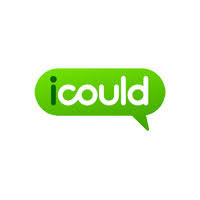 School subjects
Art & Design 
Business
Computing
Design & technology
Drama
English 
Food technology
Geography
Health & social care
History
Languages
Maths
Media
Music
Science
P & E
Psychology
Science
Sociology
Sport science & PE
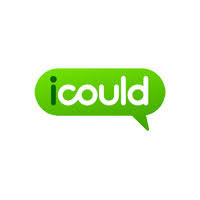 New subjects
Child development
Construction & Architecture
Engineering
Hair & beauty
Hospitality
Travel & Tourism